By felix rivera
Updating our 2019-2021 assembly priorities
agenda
What we’ve agreed on so far
Committee
Rules Committee
Committee
New addition to the process
The Overarching Framework 
or Overarching Rubric
or Some Other Cool Name
Priorities
Communications
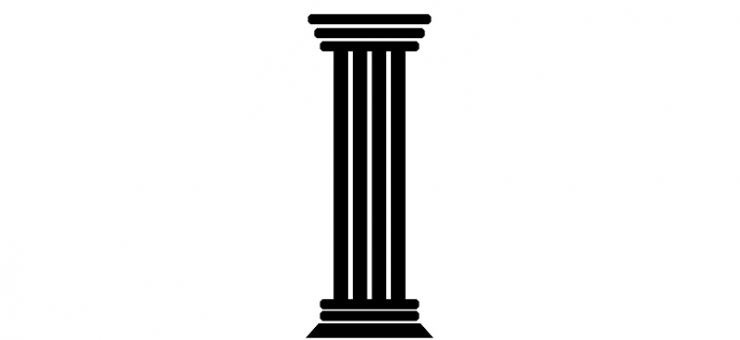 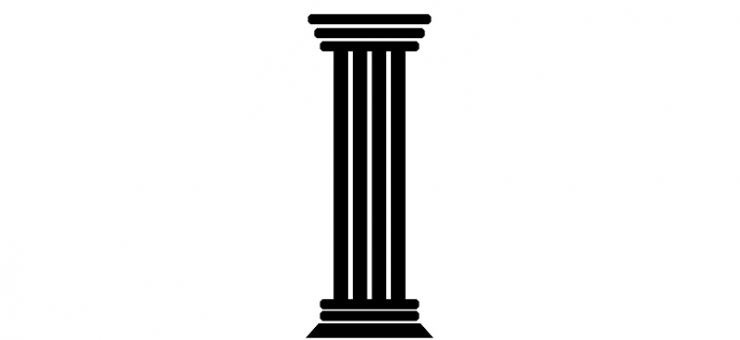 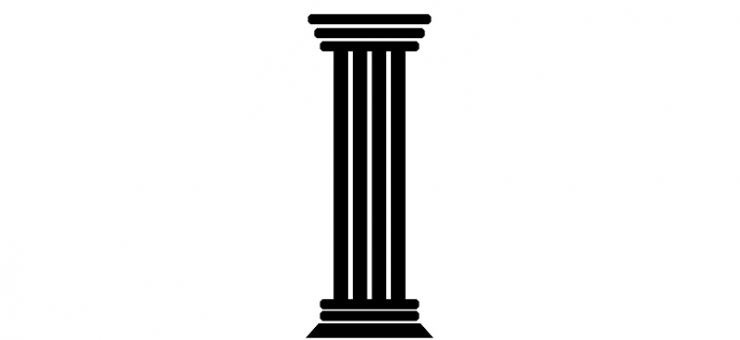 Quality of Life
Homelessness
Public Safety
Economic Development
Priorities V2
Communications and Equity
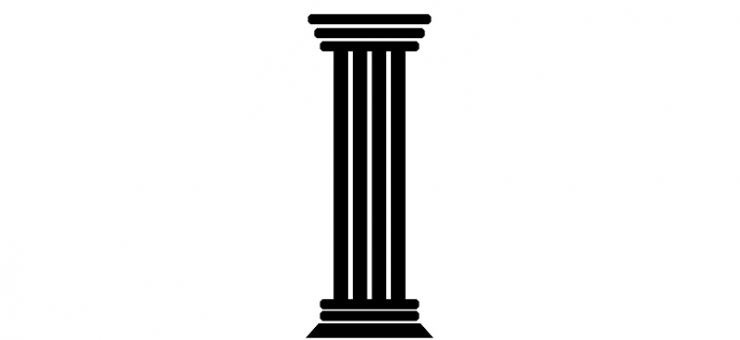 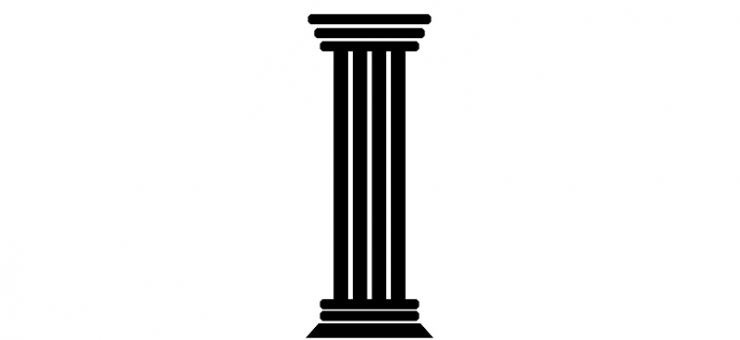 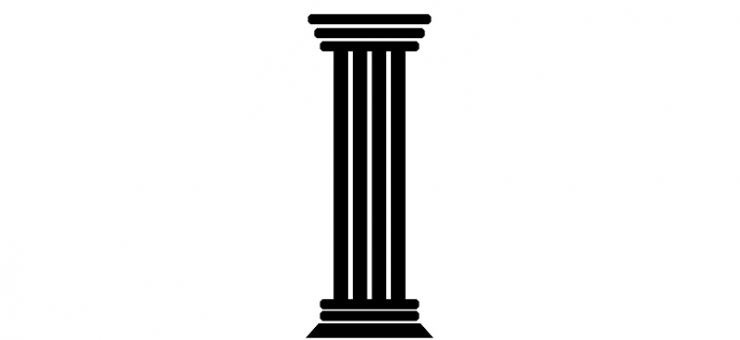 Quality of Life
Homelessness
Public Safety
Economic Development
The process
The process V2
The old
Benefits of the new
Exercise
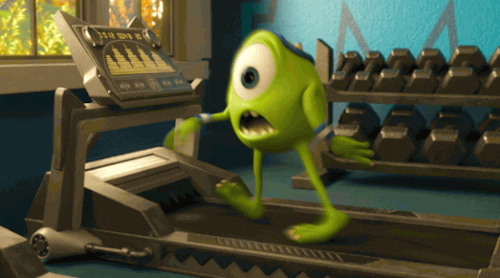 Priority: Quality of Life
Prompt: Where do you think we should be heading? 
Specific
Measurable
Attainable
Realistic 
Time-Bound
The process from here – two pathways forward
Beyond resolution adoption
Open discussion